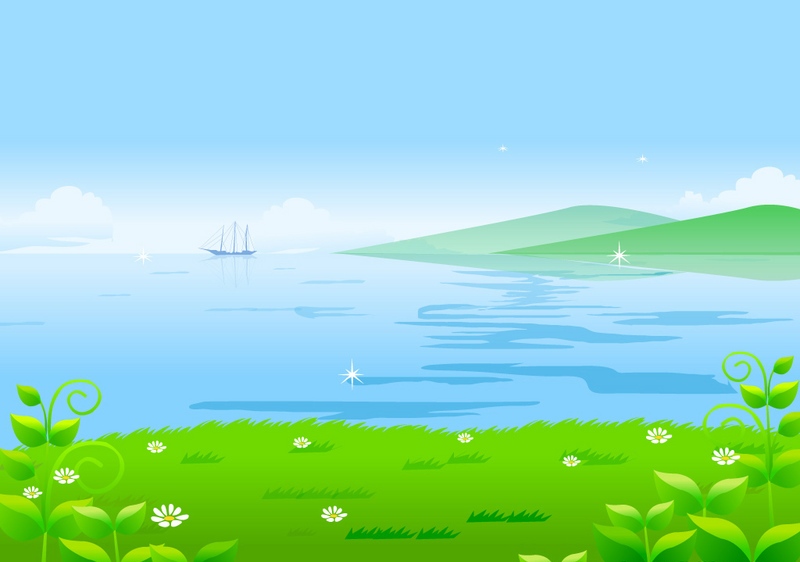 UBND QUẬN DƯƠNG KINH
TRƯỜNG TIỂU HỌC ĐA PHÚC




Môn: Tiếng Việt
Bài 5: Sinh nhật của voi con (Tiết 4)


Giáo viên thực hiện: Đào Thị Nhung
7
Nghe viết
Các bạn chúc mừng sinh nhật voi con.
Nó huơ vòi cảm ơn các bạn.
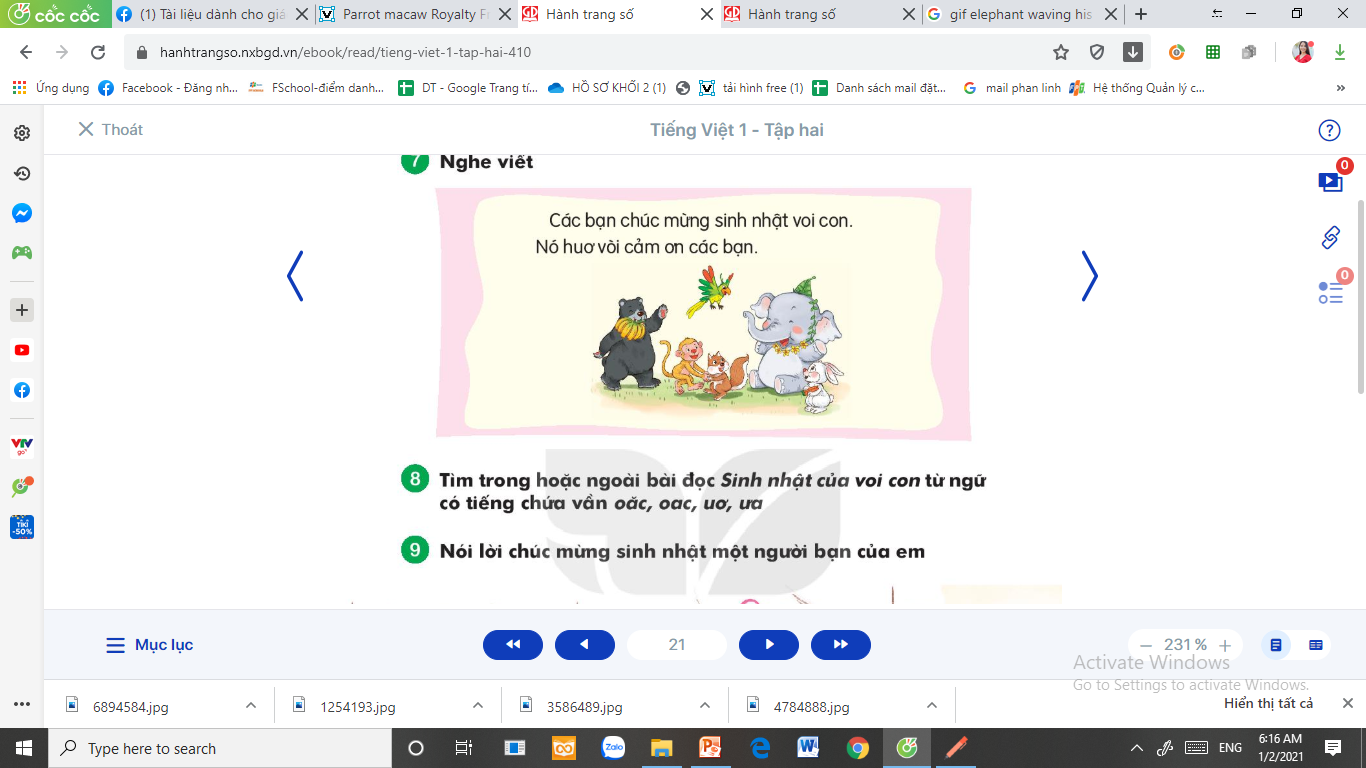 [Speaker Notes: Giáo viên giúp HS khai thác như các giáo án trước nhé!]
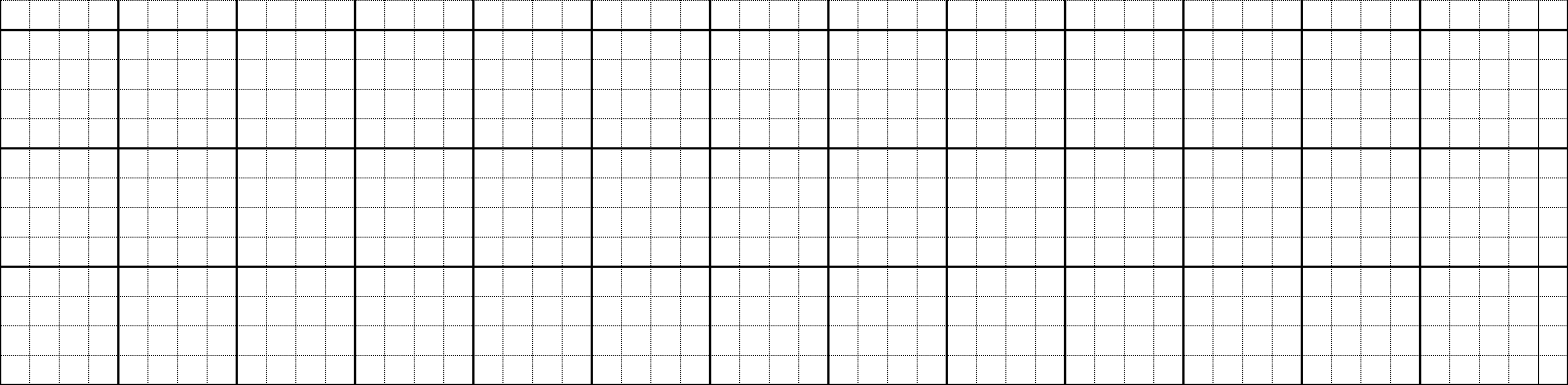 Các bạn εúc jừng ǧ΅ζ ηật vΡ cΪ. Nó
huơ vā cảm Ω các bạn.
[Speaker Notes: GV chiếu cho HS xem cách trình bày trước, sau đó nhấn tắt màn hình rồi đọc cho hs viết.]
8
Tìm trong hoặc ngoài bài đọc Sinh nhật của voi con  từ ngữ có tiếng chứa vần oăc, oac, uơ, ua
Thi đua
[Speaker Notes: Gọi HS đọc lại bài]
9
Nói lời chúc mừng sinh nhật một người bạn của em
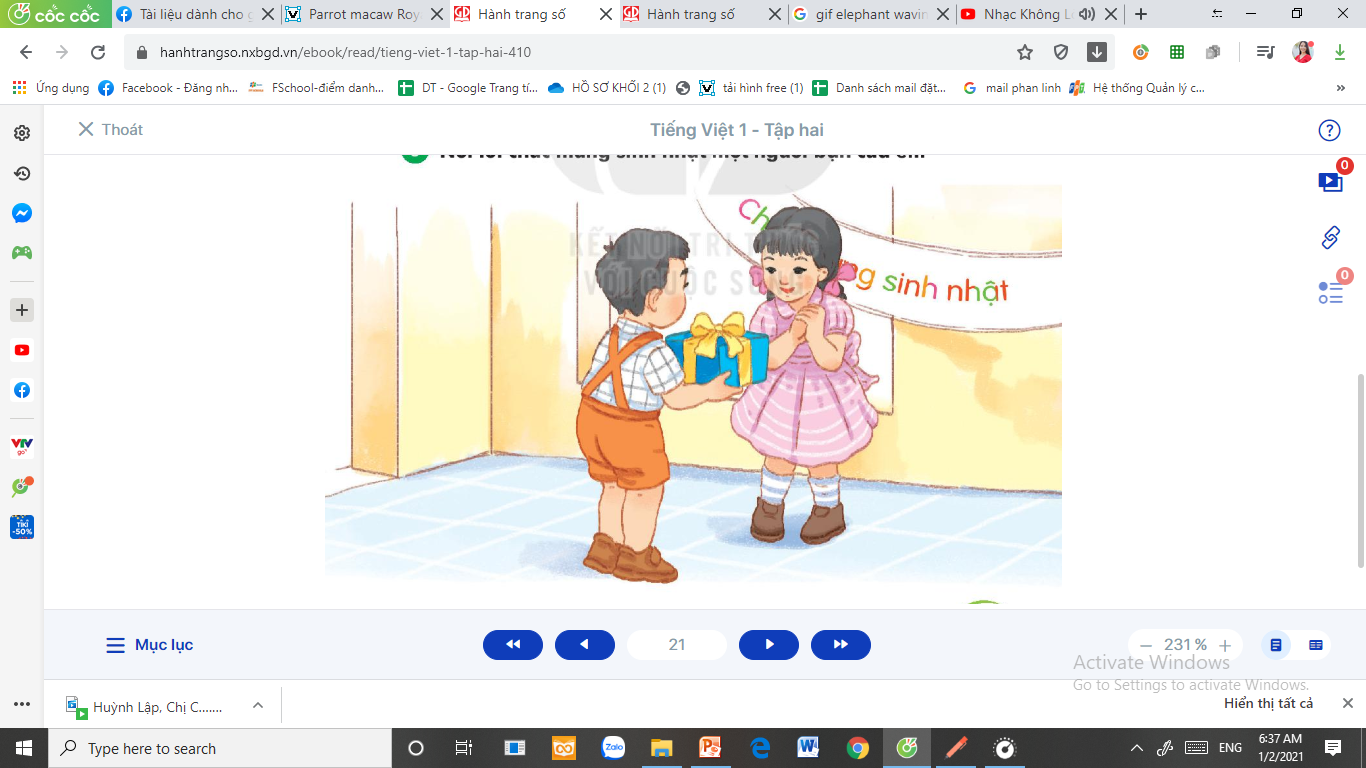 [Speaker Notes: HĐ này Gv có thể cho HS bốc thăm từng cặp lên nói trước lớp (sẽ rất thú vị đây. hihi)]